Красноярский край
г. Зеленогорск
МБДОУ №27
Шуваева Валентина Анатольевна
Инициатива. Творчество. Игра.
«Игра – не пустая забава.
Она необходима для счастья детей.
Для их здоровья и правильного развития»
(Д.Б. Менджерицкая).
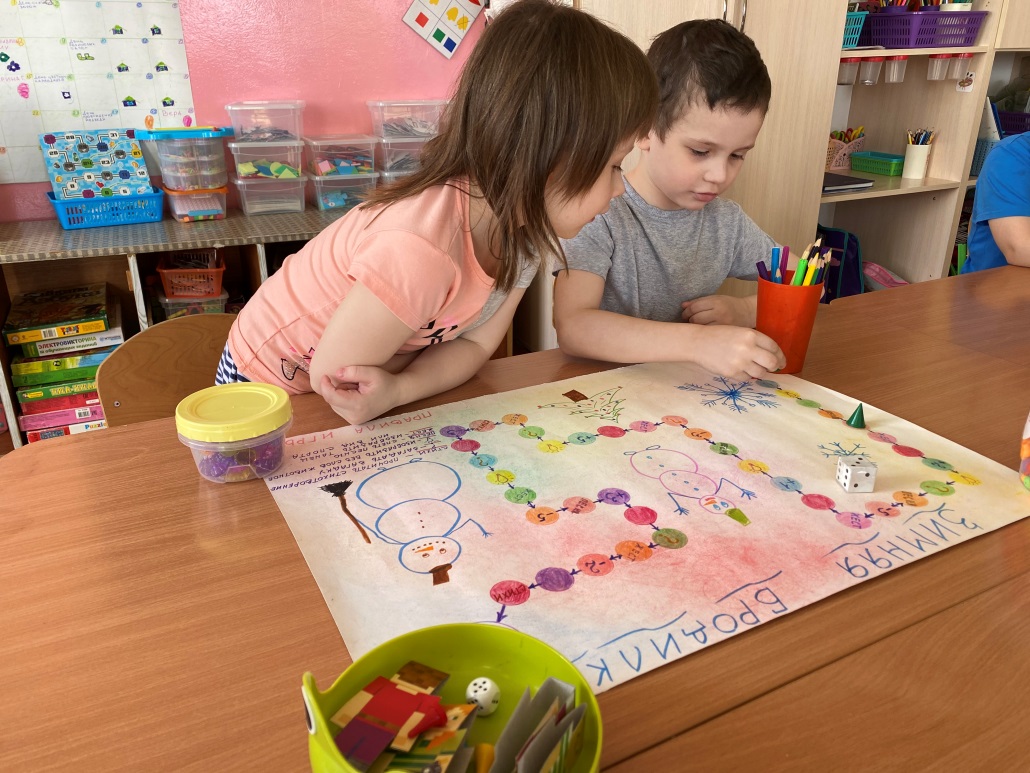 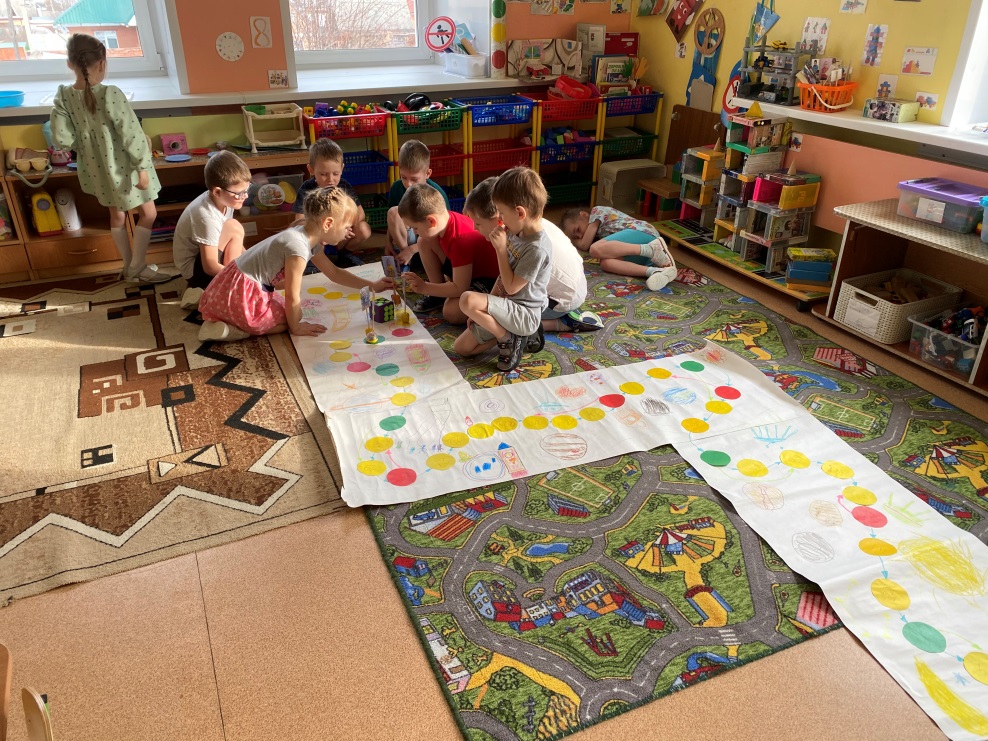 Выбор типа игры и придумывание правил.
Первый этап –  самый важный , это ее идея!
Второй этап – это правила игры
Третий этап - игра
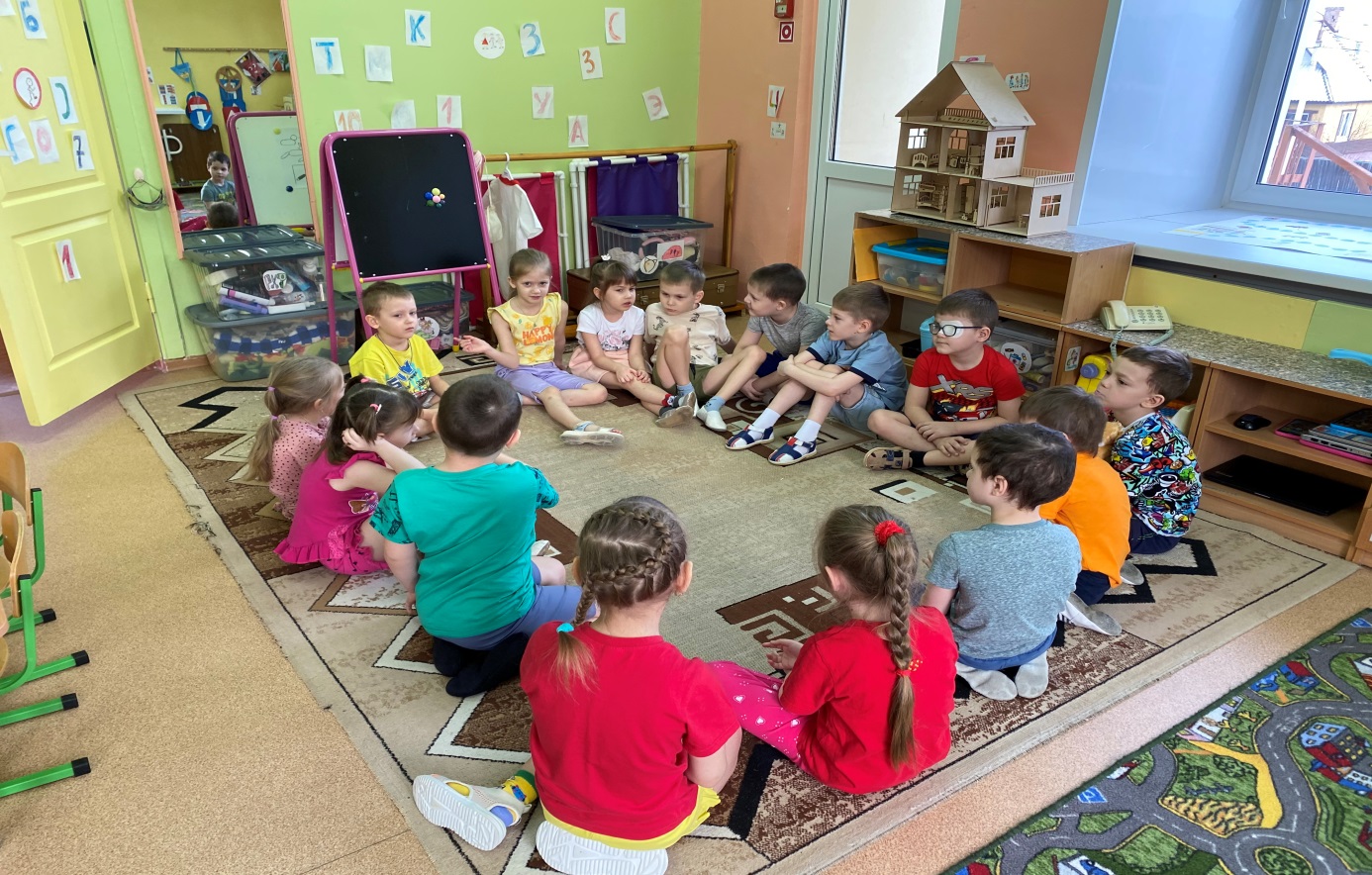 Обсуждение, новой игры
Творческая мастерская
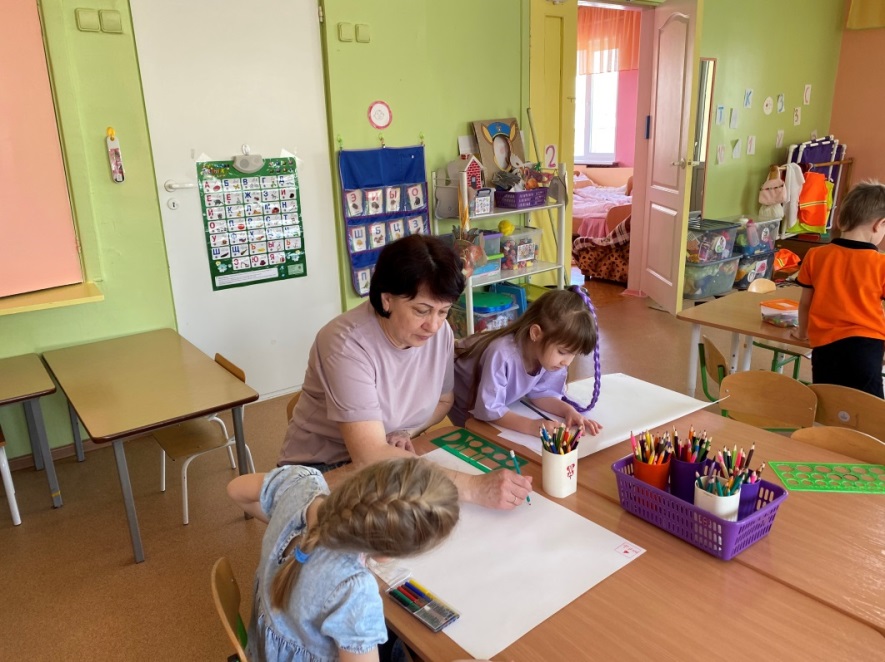 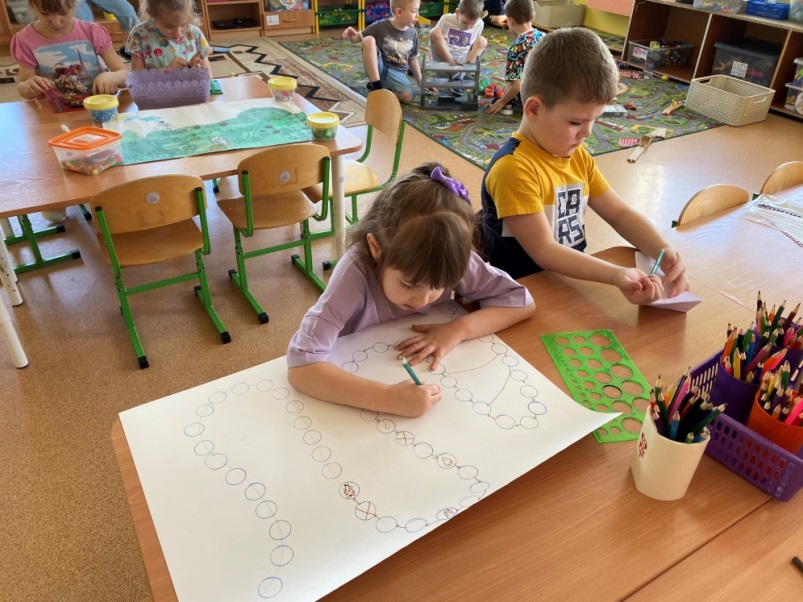 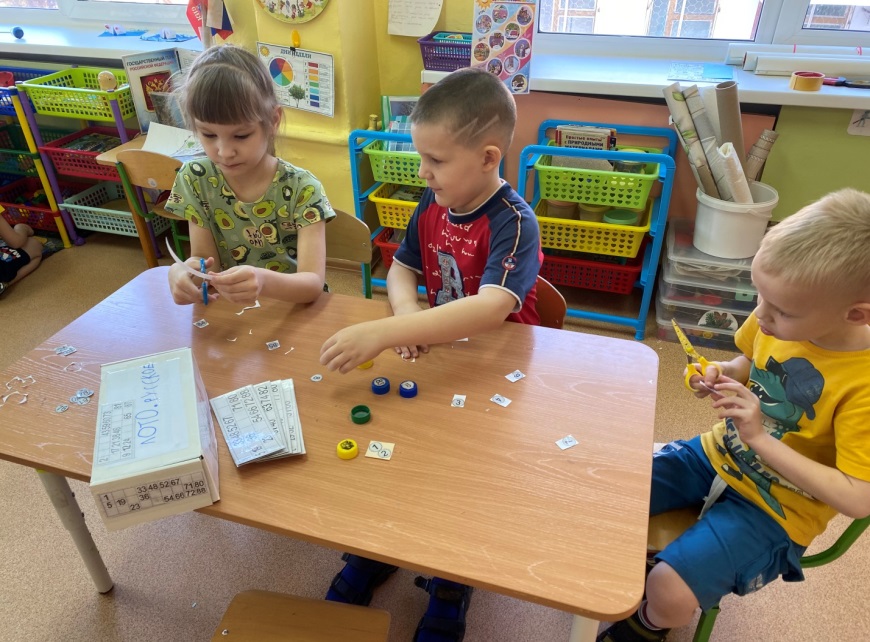 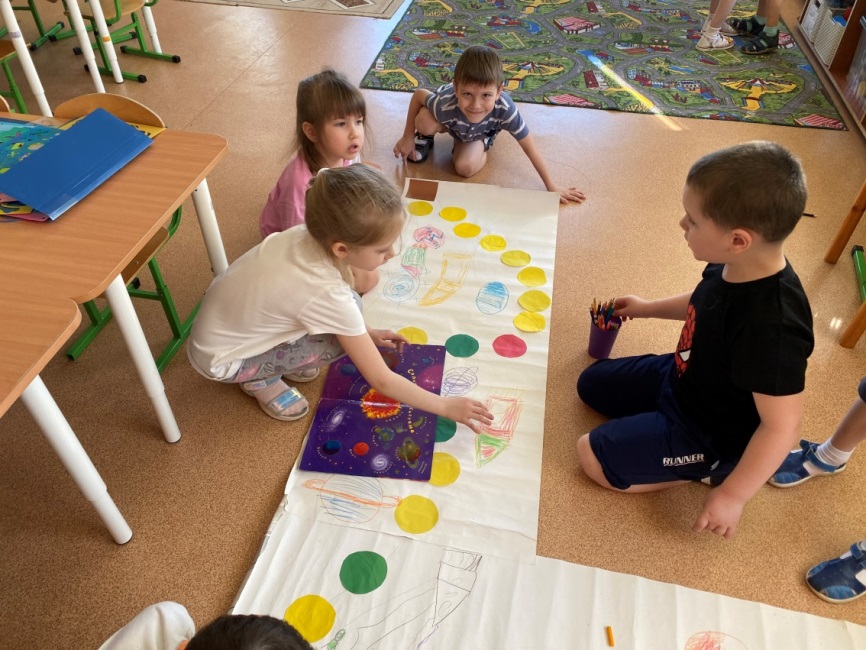 Создание игры
Игра
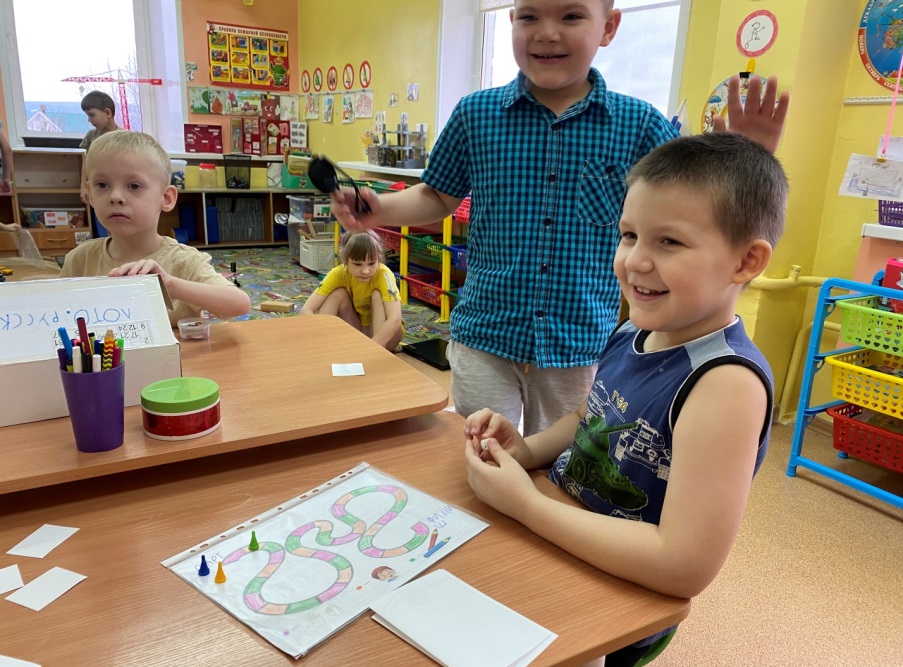 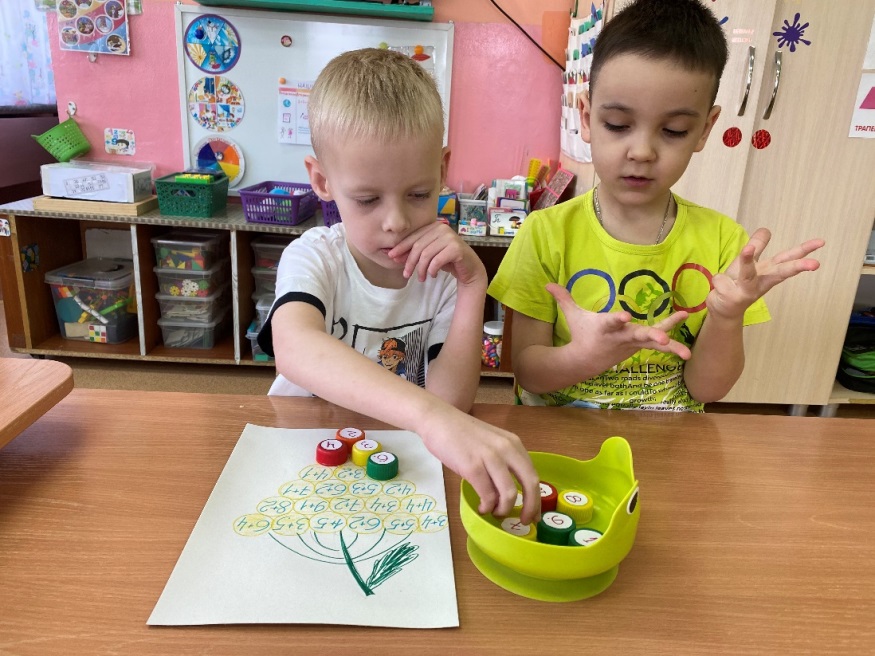 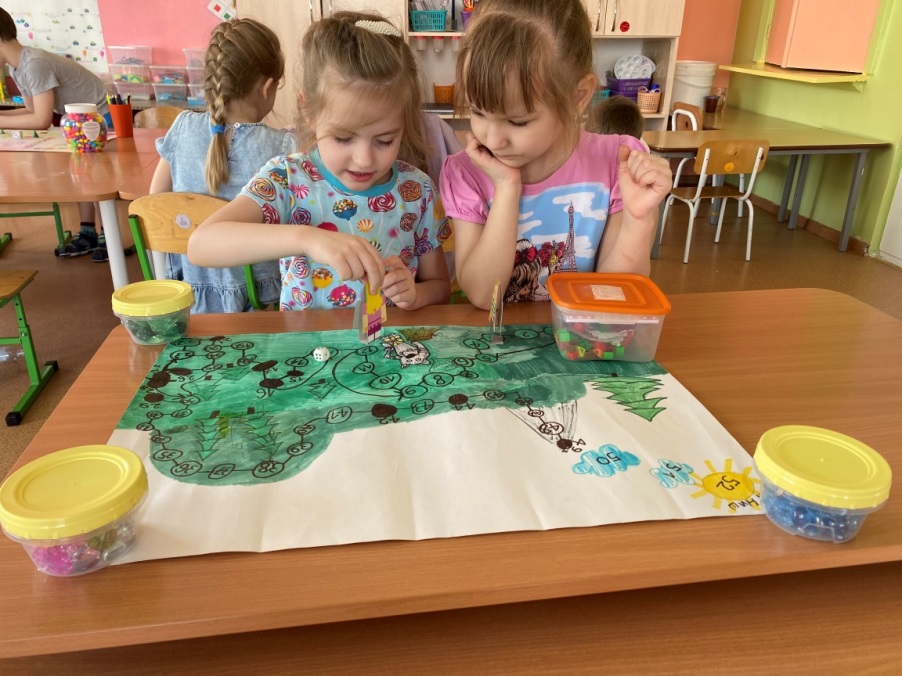 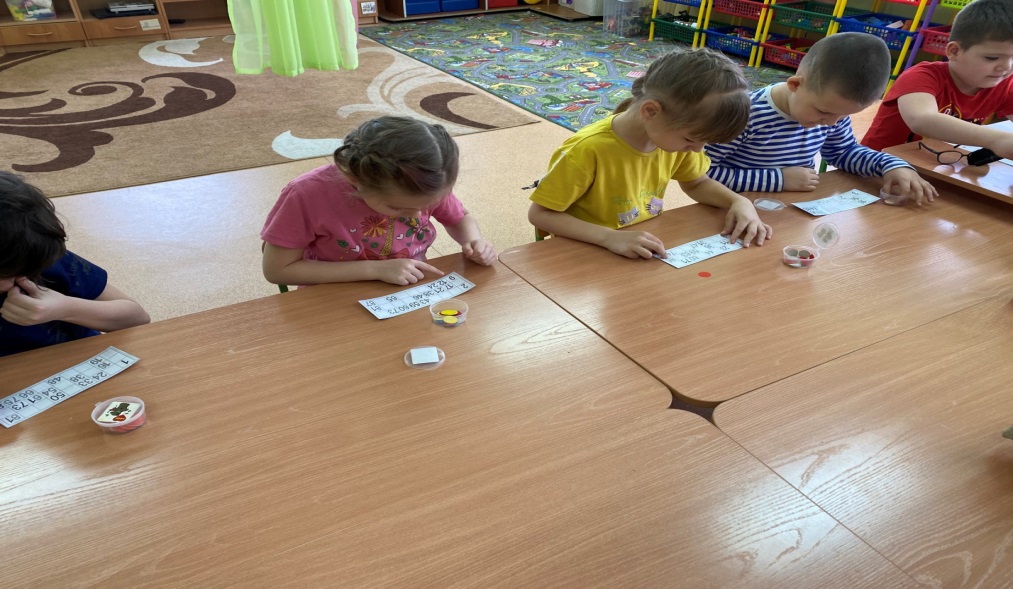 Настольные игры с правилами -разнообразные навыки и умения:
Социально – коммуникативные
Познавательные
Речевые
Физические
Художественно - эстетические
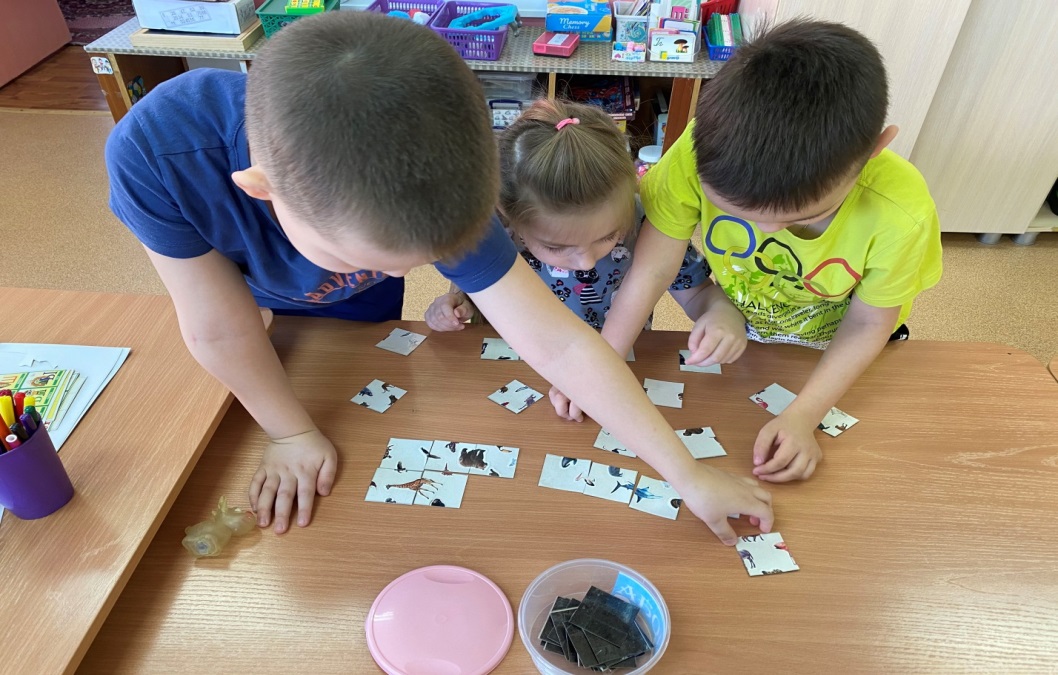